Межведомственный проект «Приглашение в будущее»
Организаторы:   КДМ «Ариадна» ОГБУЗ «Братская детская городская больница», МАУ ДПО «Центр развития образования», педагогическая  лаборатория  «Предметные результаты как одно из условий повышения качества обучения биологии».
Участники:  ученики 8-11 классов школ г. Братска, руководители работ - преподаватели школ города, психологи,  специалисты Клиники, дружественной к молодежи «Ариадна» ОГБУЗ «Братская детская городская больница»,  специалисты Школы современного педагога.
Задачи проекта «Приглашение в будущее»:
Пропаганда здорового образа жизни.
Повышение уровня информированности подростков о формах и  последствиях рискованного   поведения.
Формирование ценностных установок подростков в отношении семьи, брака, своего здоровья, будущего материнства и отцовства.
Профессиональная ориентация старшеклассников. Привлечение старшеклассников к приоритетному выбору медицинских профессий.
Привлечение учащихся к исследовательской работе в области биологии, медицины, психологии.
Мероприятия проекта «Приглашение в будущее»:
1. Круглый стол старшеклассников и педагогов, проводимый специалистами КДМ «Ариадна», предваряющий основное мероприятие (Конференция)
Анкетирование старшеклассников школ города, проводимое накануне участниками конференции 
Городская научно – практическая конференция старшеклассников «Приглашение в будущее».
Итоговый Круглый стол: обсуждение результатов специалистами КДМ «Ариадна» и педагогами. 
Проект реализован  в 2015 , 2017, 2018 годах, в планах - проведение в текущем учебном году и далее .
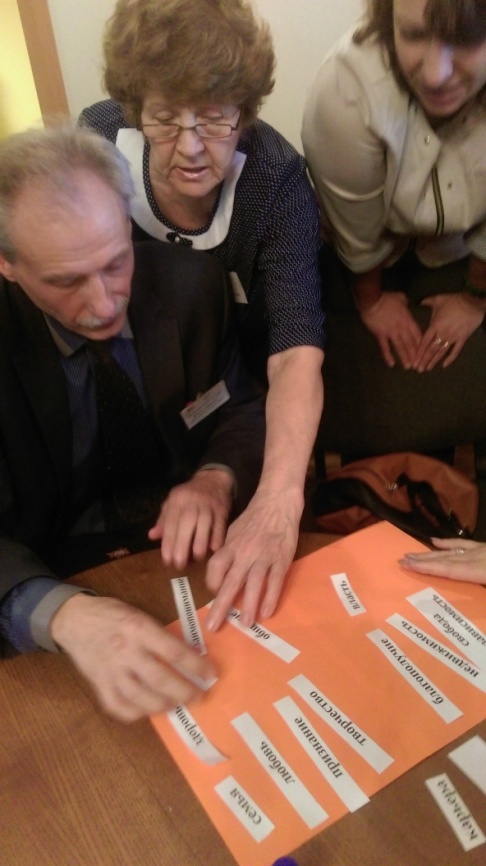 Круглый стол«Современный подросток — здоровый подросток»
Место проведения:     КДМ «Ариадна»
Дата и время:  01.10.2015 г. 15.00
Аудитория: преподаватели биологии, старшеклассники.
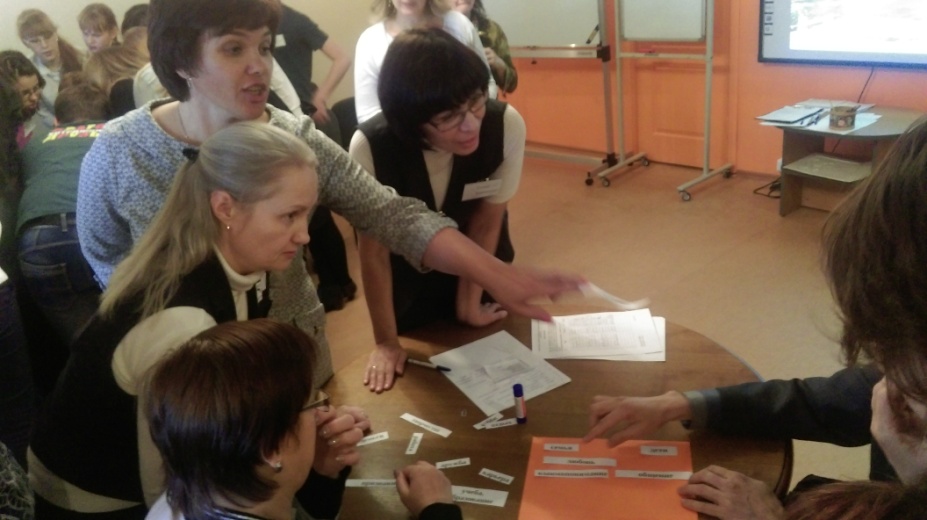 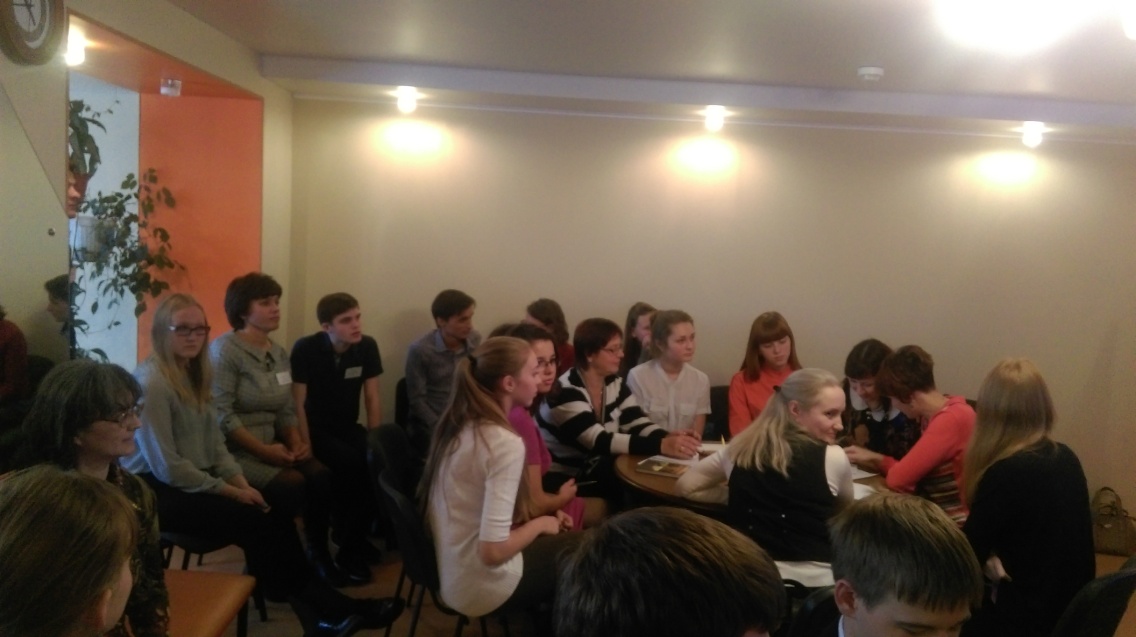 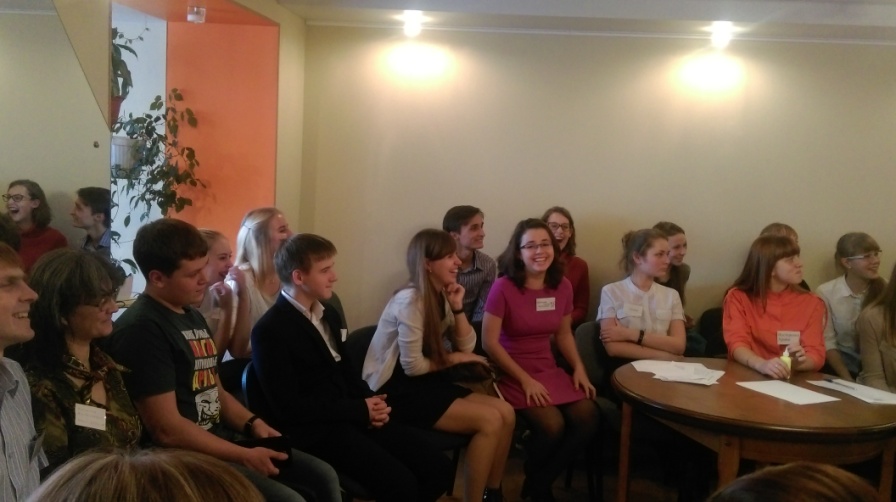 Городская научно – практическая конференция  старшеклассников «Приглашение в будущее».
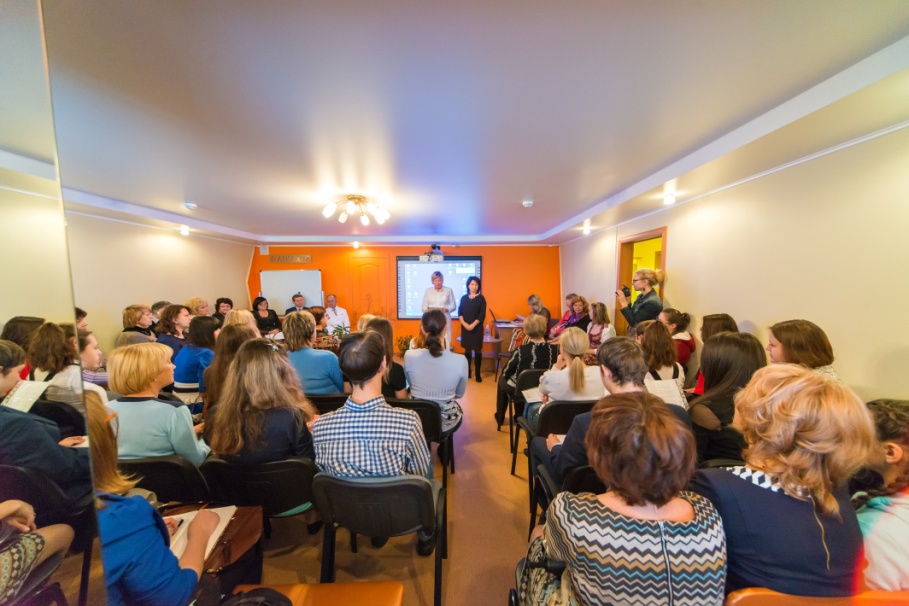 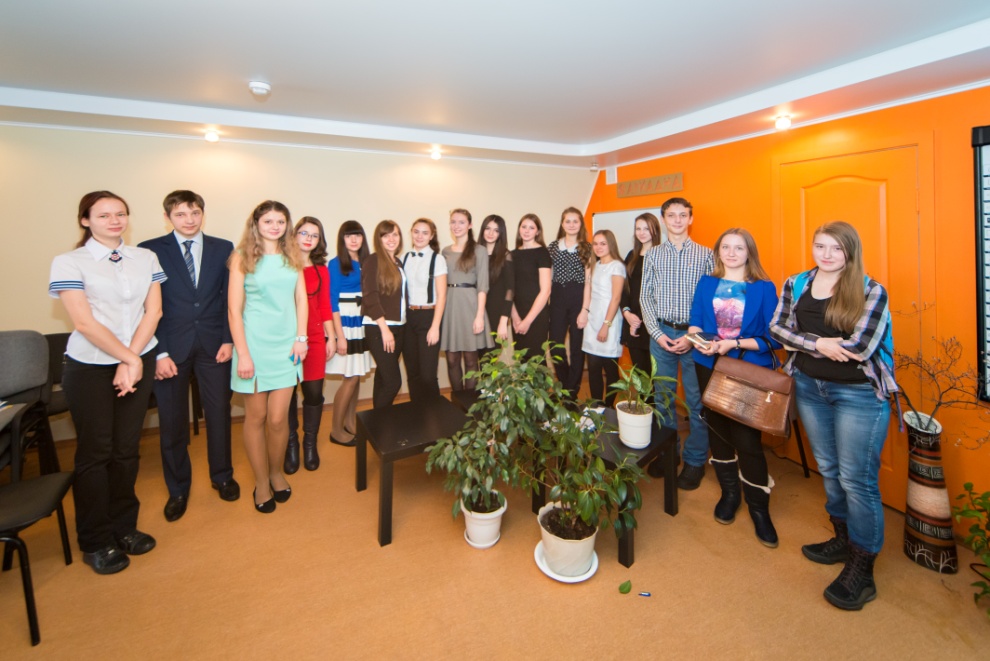 Участники конференции
Конференция в разгаре…
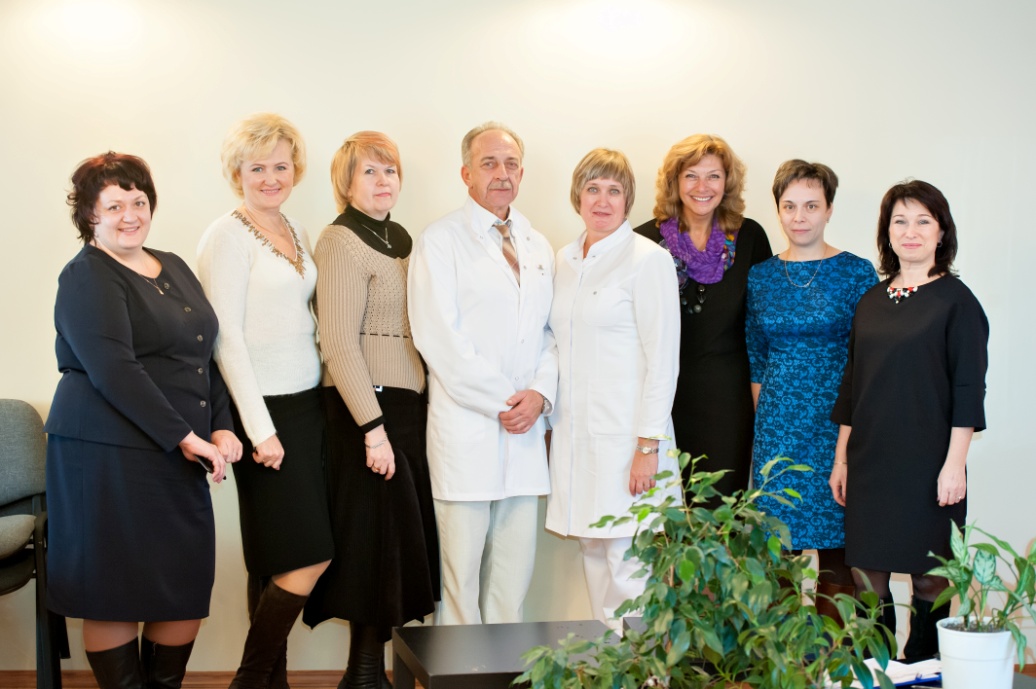 Жюри: КДМ «Ариадна», Департамент образования, педагоги
Темы работ участников 2015:
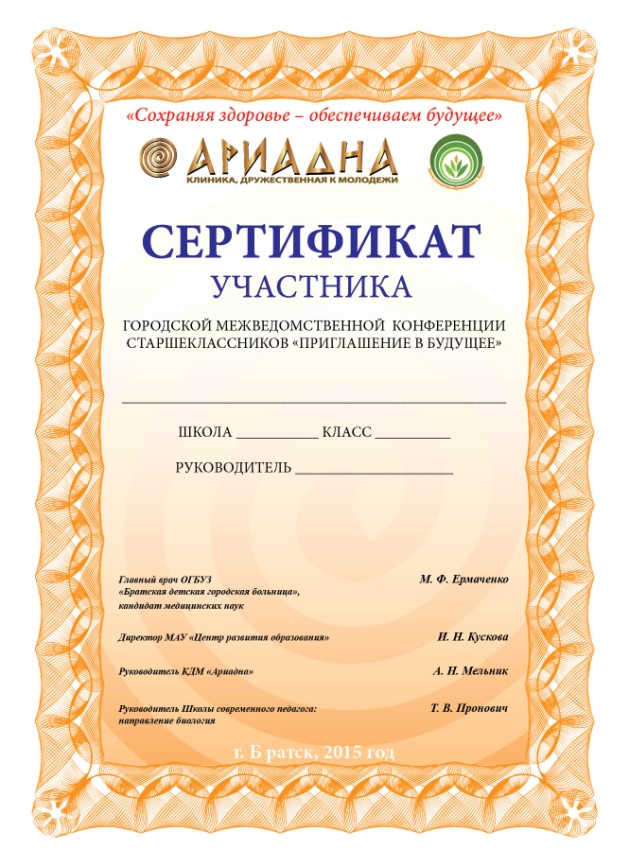 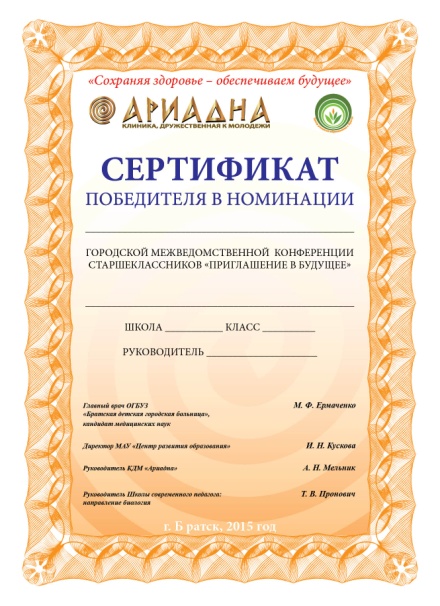 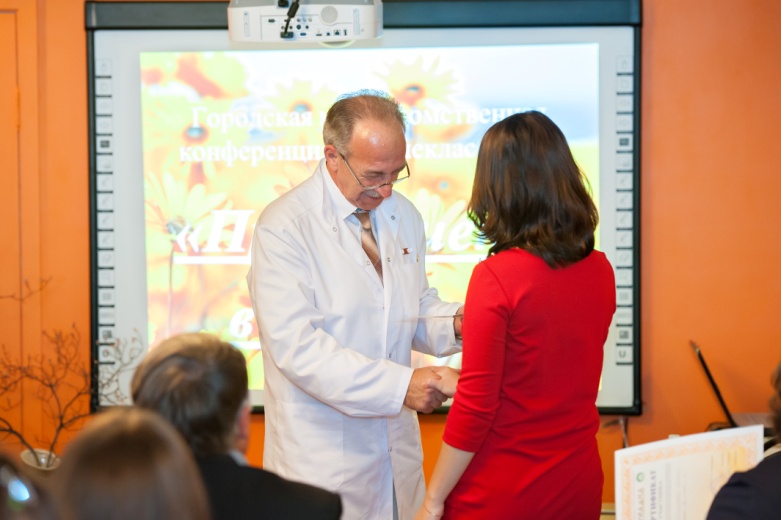 Итоговый круглый стол
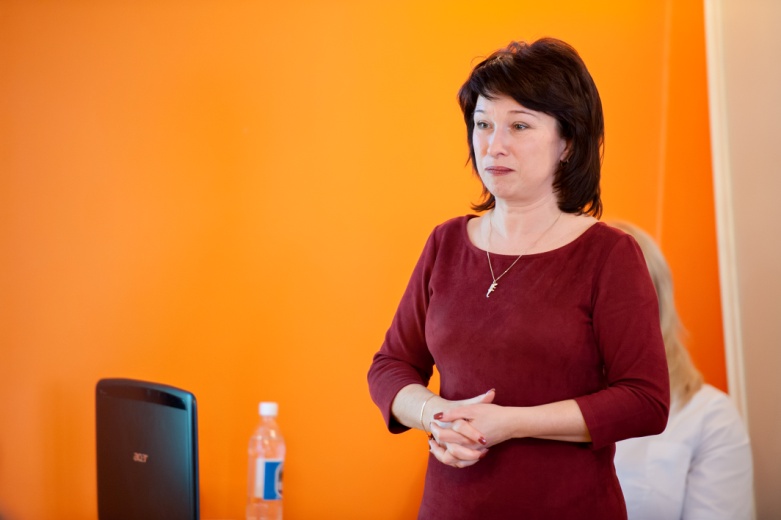 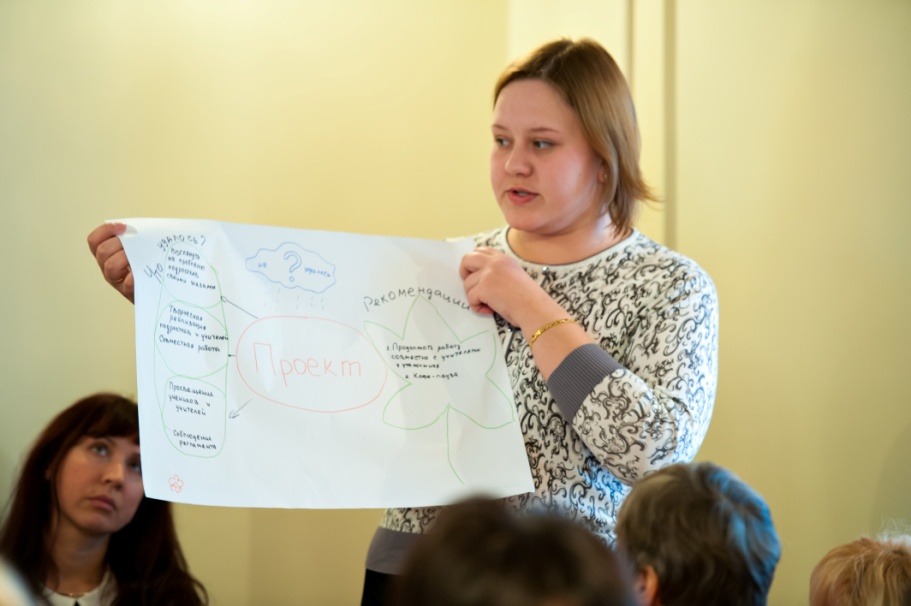 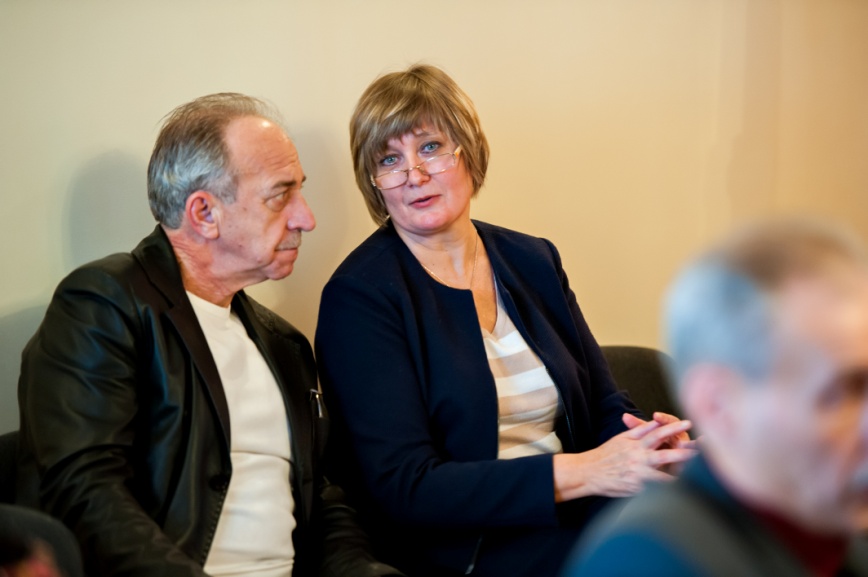 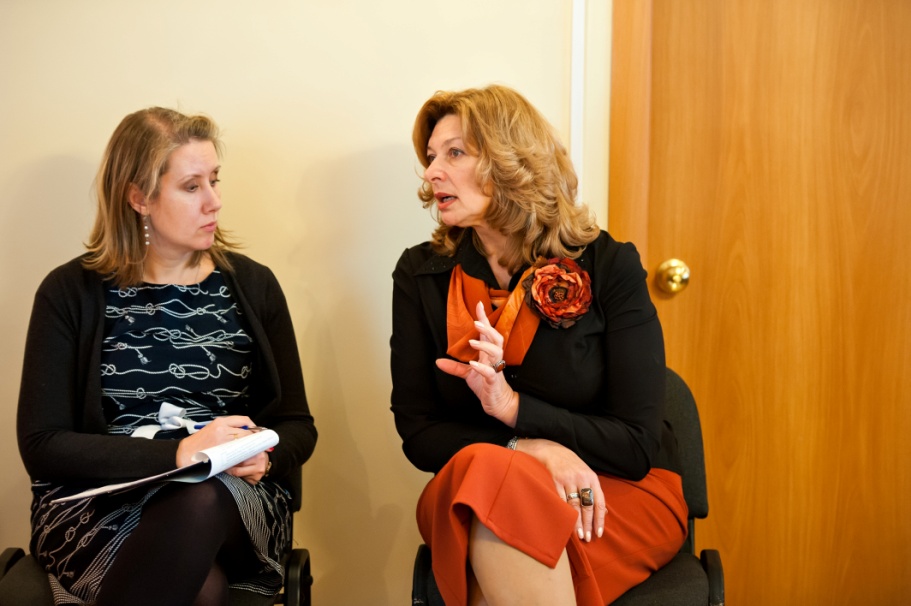 Живой диалог…
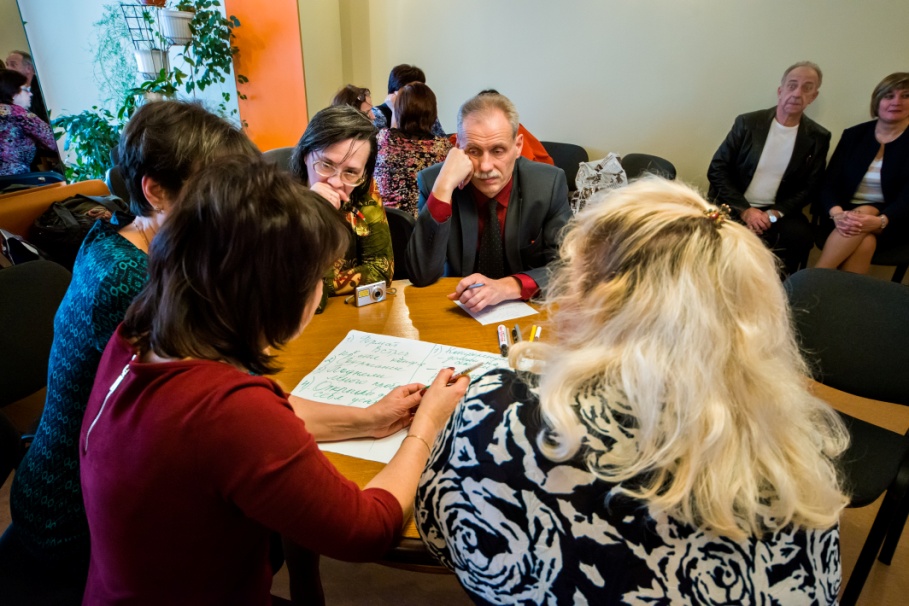 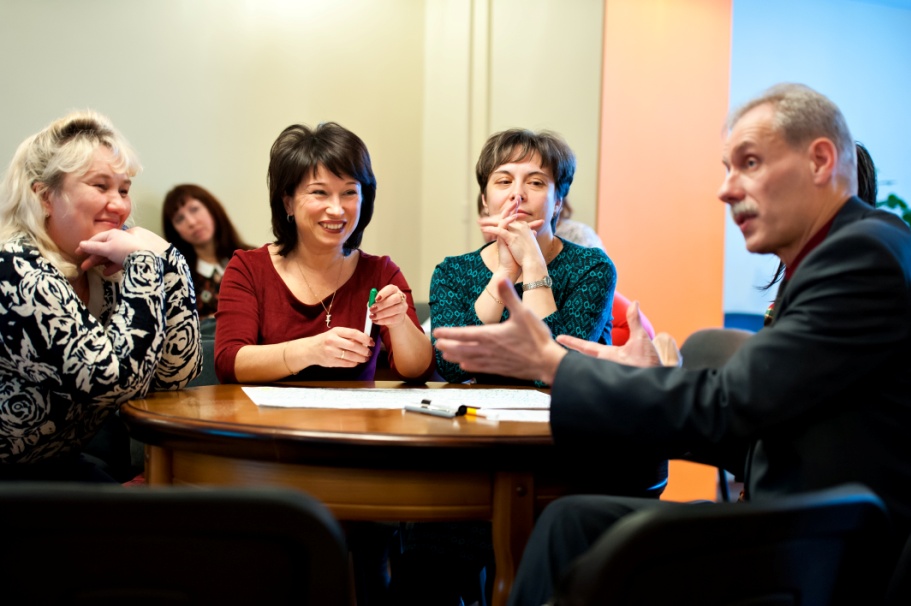 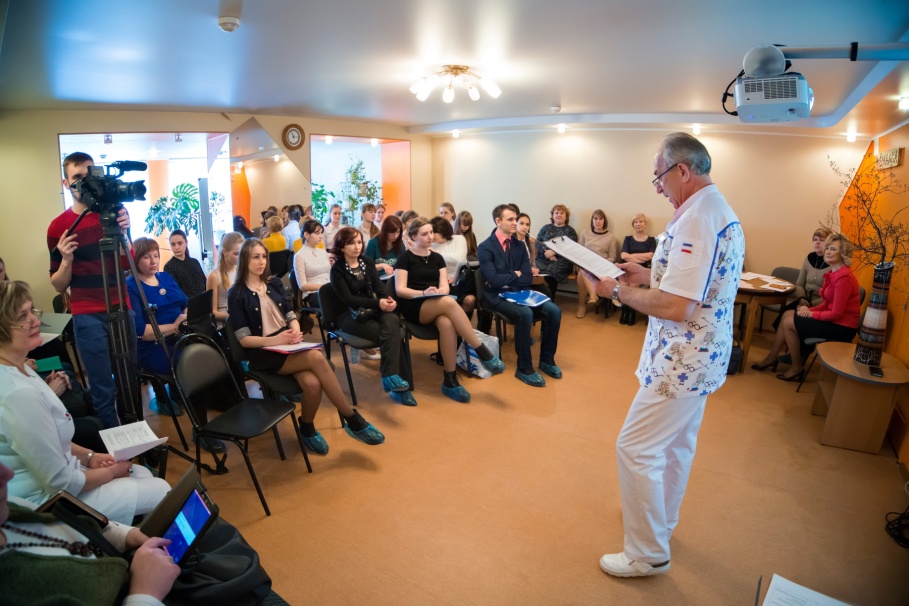 16 марта 2017 года 
на площадке КДМ «Ариадна»  состоялась городская межведомственная  конференция  старшеклассников
 «Приглашение в будущее - 2».
В конференции приняли  участие старшеклассники  8-11 классов, руководители работ, преподаватели школ города, психологи, представители  Управления социальной политики администрации города Братска, департамента образования, Центра развития образования, территориального отдела медицинской и лекарственной помощи министерства здравоохранения Иркутской области в г. Братске, администрации ОГБУЗ «Братская детская городская больница», руководитель Центра социальных программ РУСАЛа, сотрудники Клиники, дружественной к молодежи «Ариадна» ОГБУЗ «Братская детская городская больница».
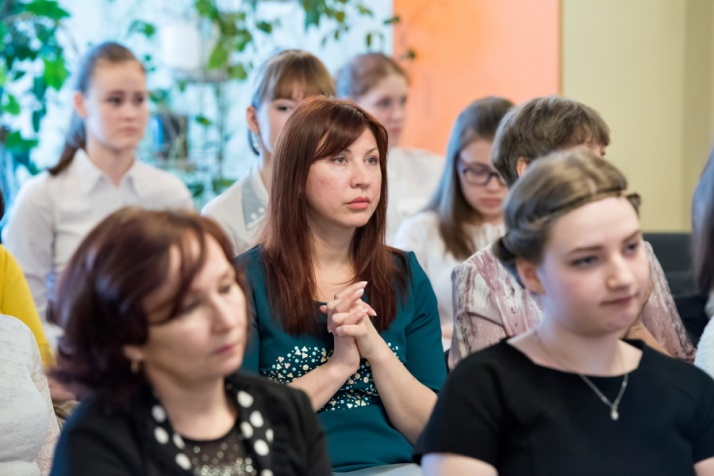 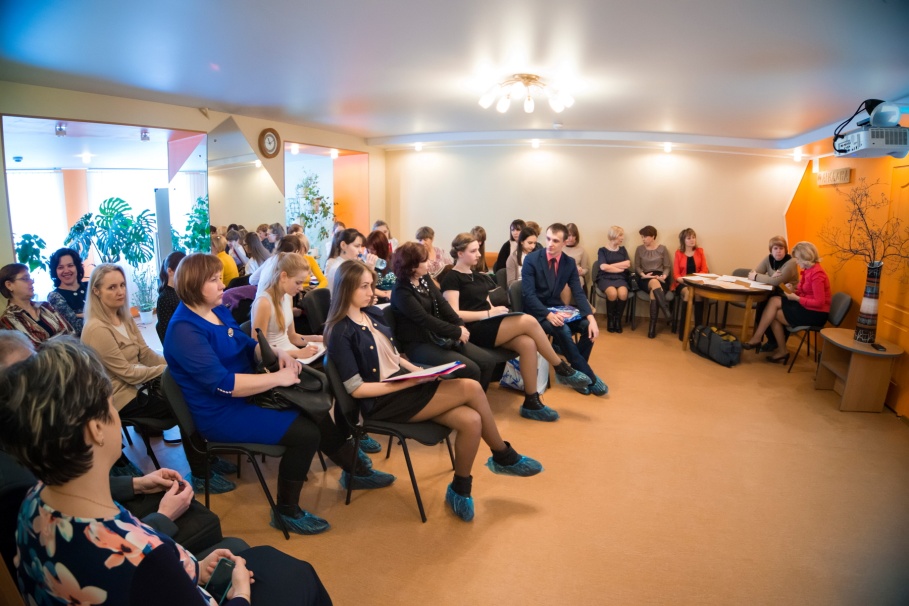 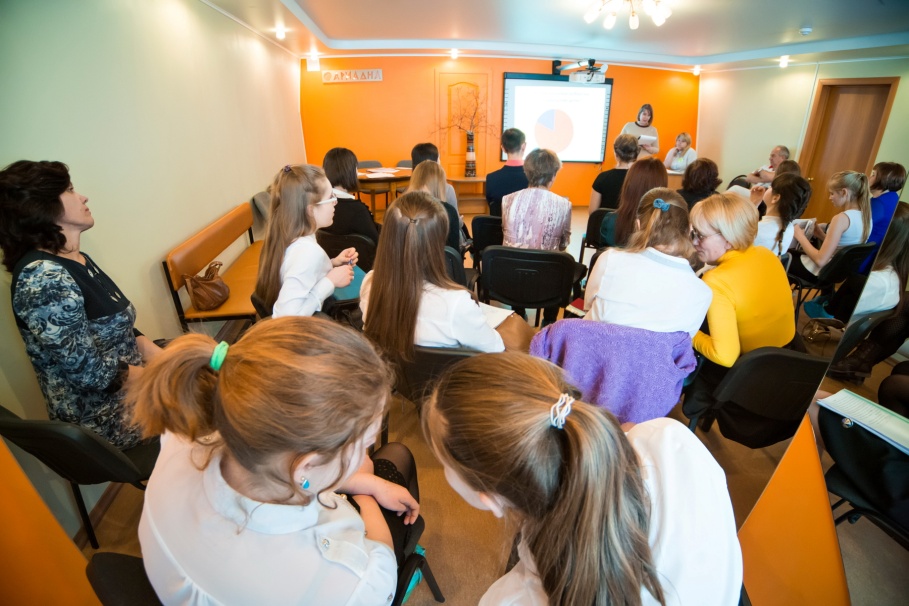 Темы работ участников 2017
Роль микроэлементов в формировании репродуктивного здоровья
Проблемы современной семьи
 Исследование феномена детской ревности, как средства борьбы за внимание
Семья и Здоровый образ жизни
Моя домашняя аптечка
 Готовы ли наши ровесники служить в армии?
На ладони линия
Влияние методов воспитания разных стран и культур на формирование личности человека
Конфликты подростков и пути их решения
Старшеклассники гимназии о репродуктивном здоровье
Темперамент и гендерные отношения подростков
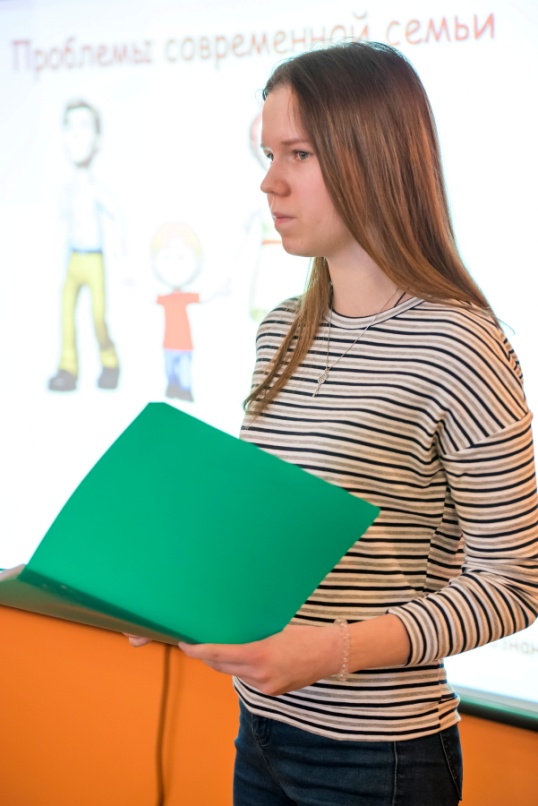 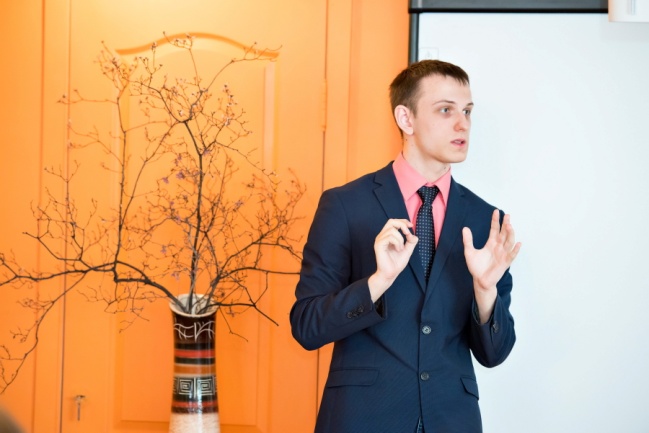 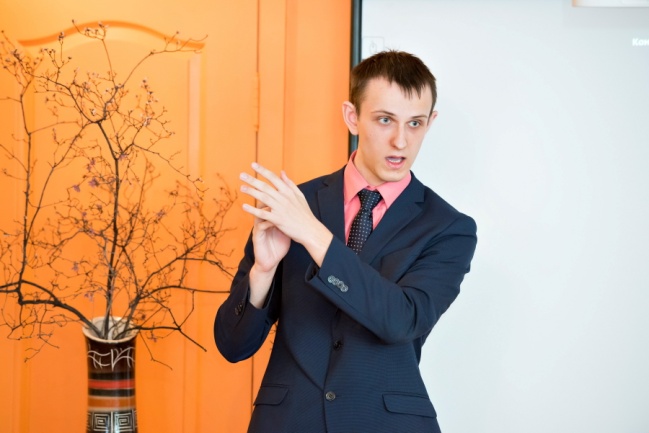 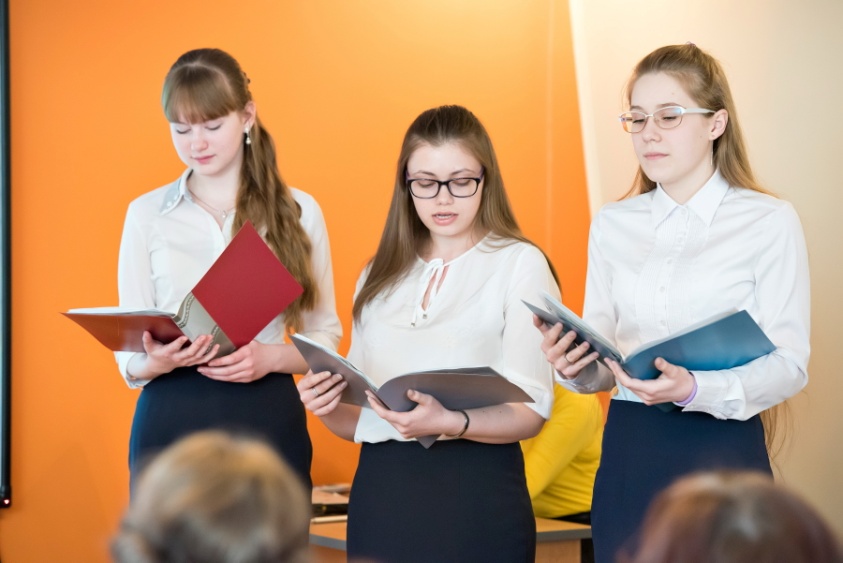 Все участники  получили  Сертификаты Победителя в номинациях :
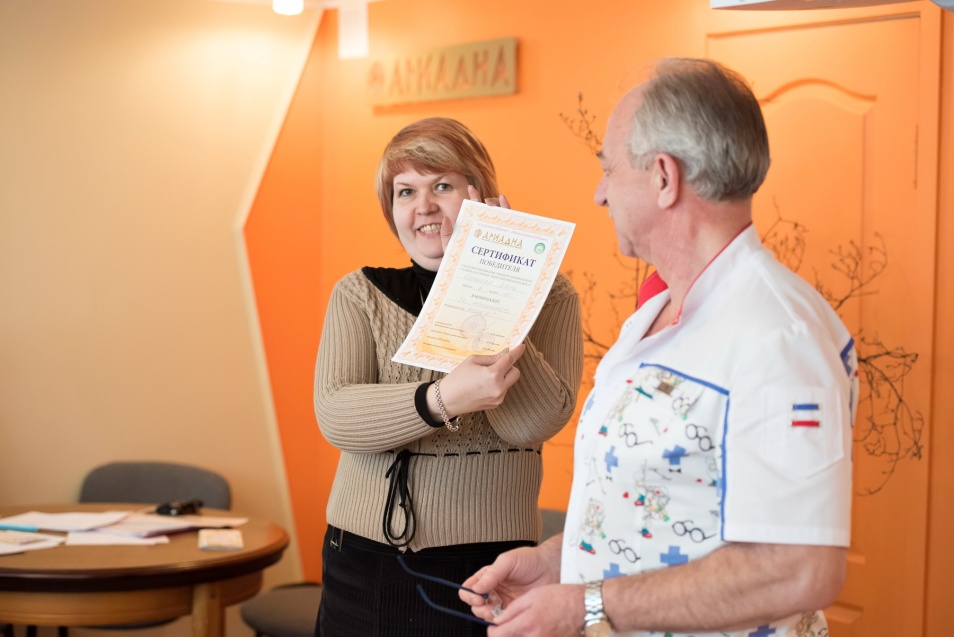 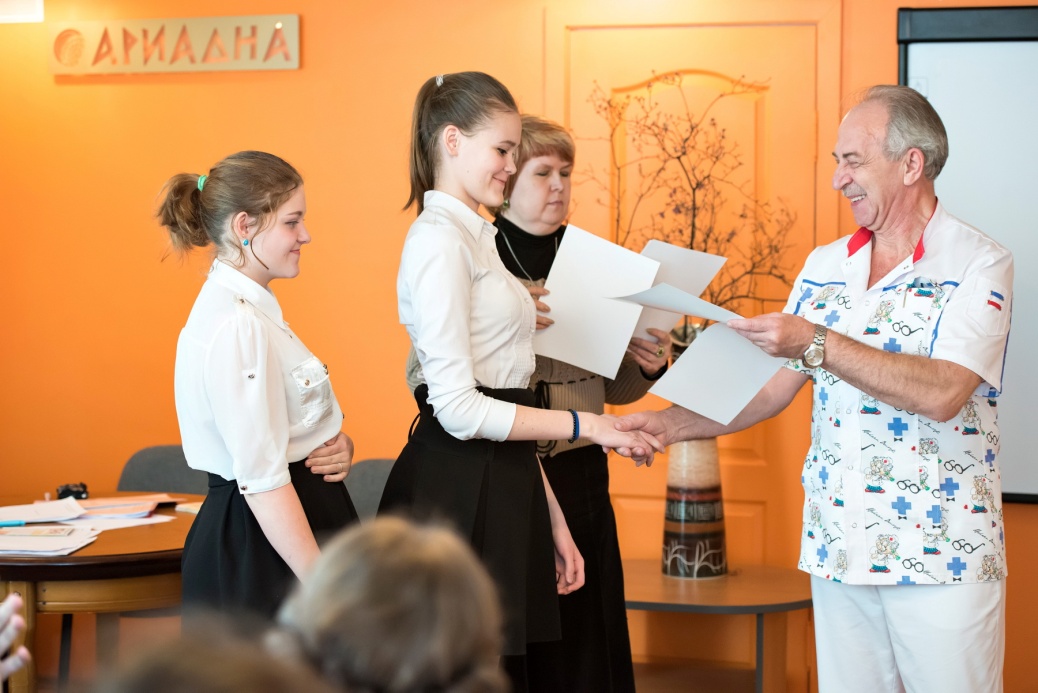 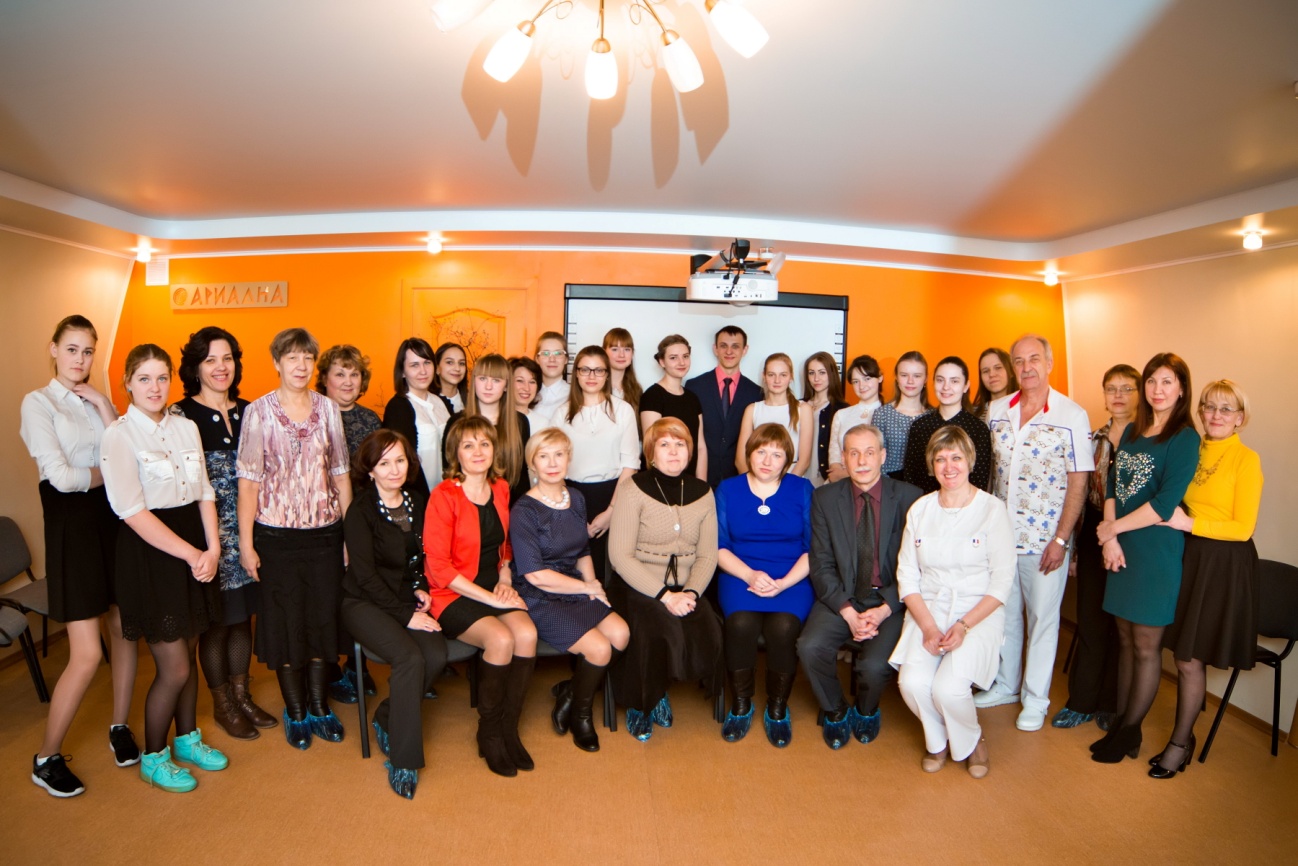 За научность
За искренность
За корректность
За актуальность
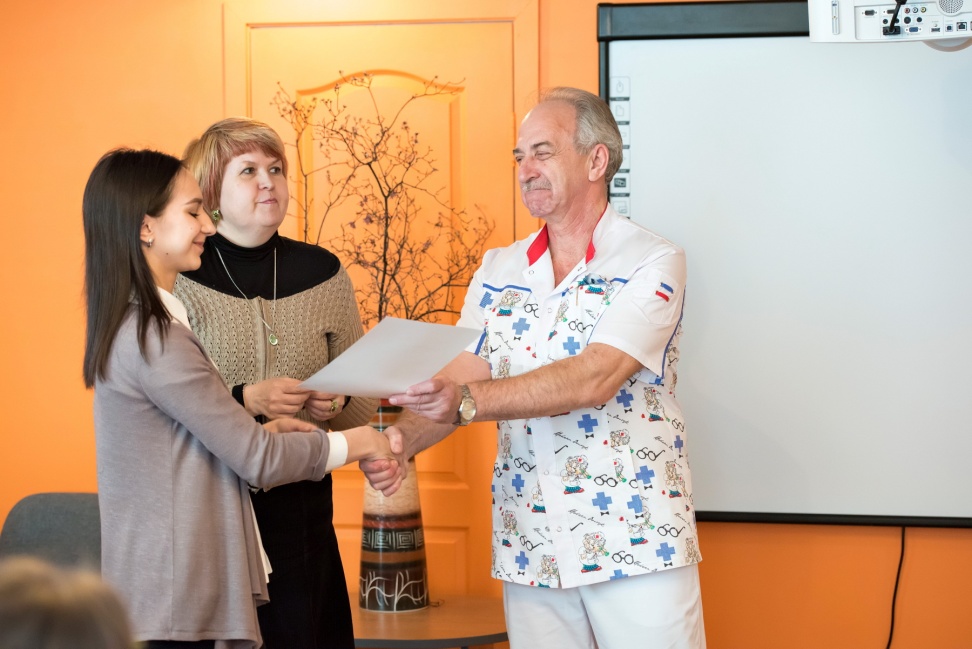 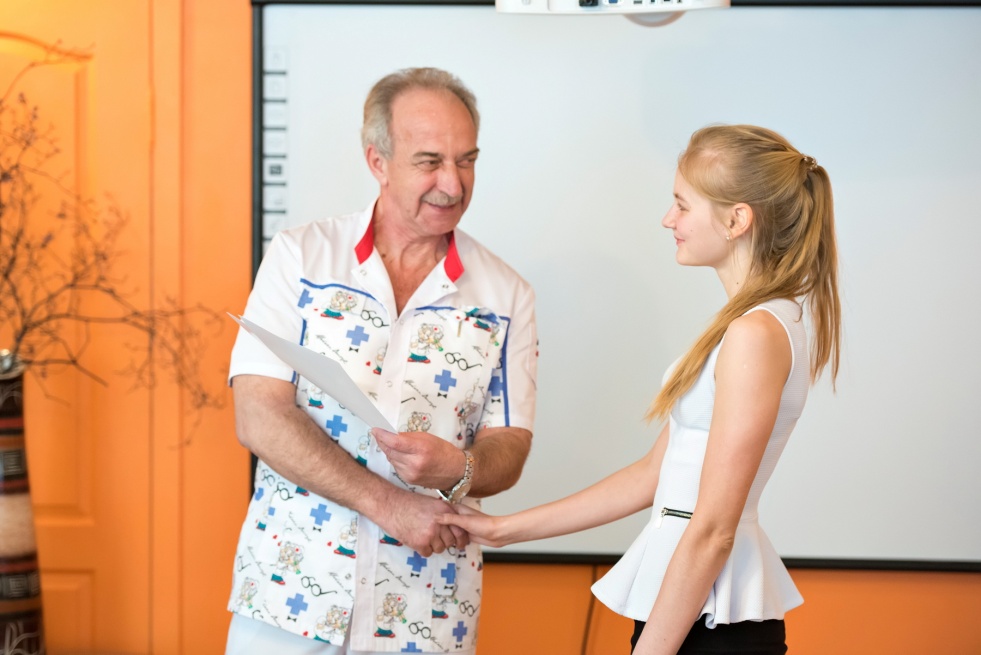 За исследовательский подход
 За психологический подход
 За оригинальность
Приз зрительских симпатий
Круглый стол 2018: КДМ АРИАДНА-10 лет
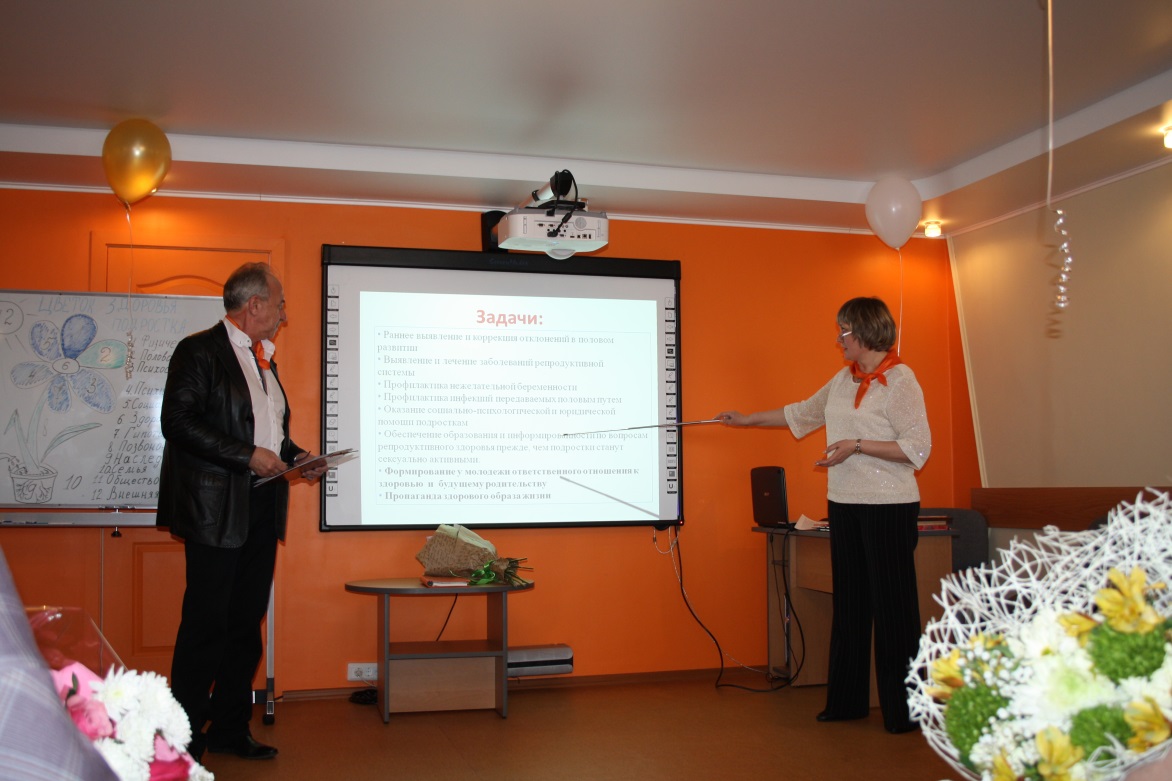 Репродуктивное здоровье подростков города актуально и через 10 лет….
Анализ пройденного пути…
Достижения…
Задачи на будущее…
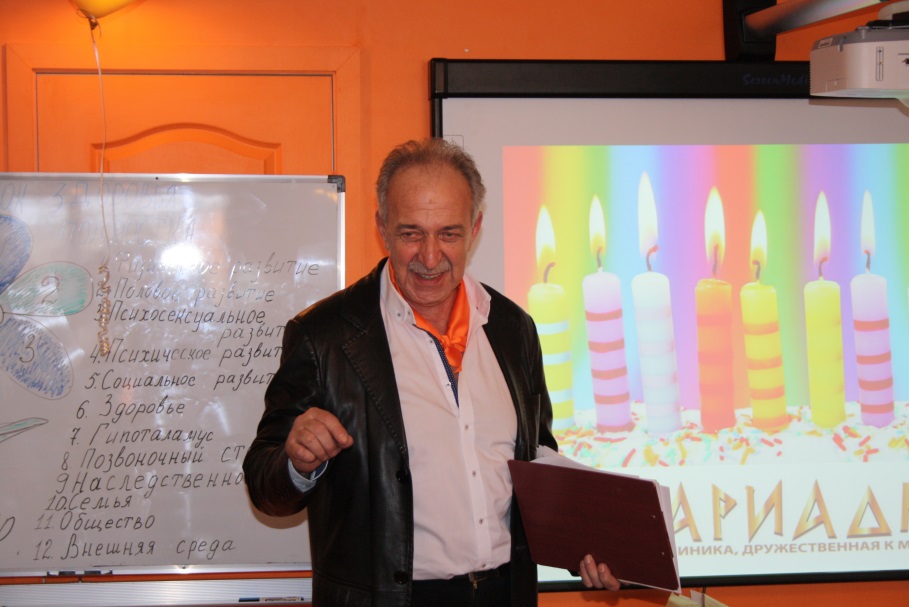 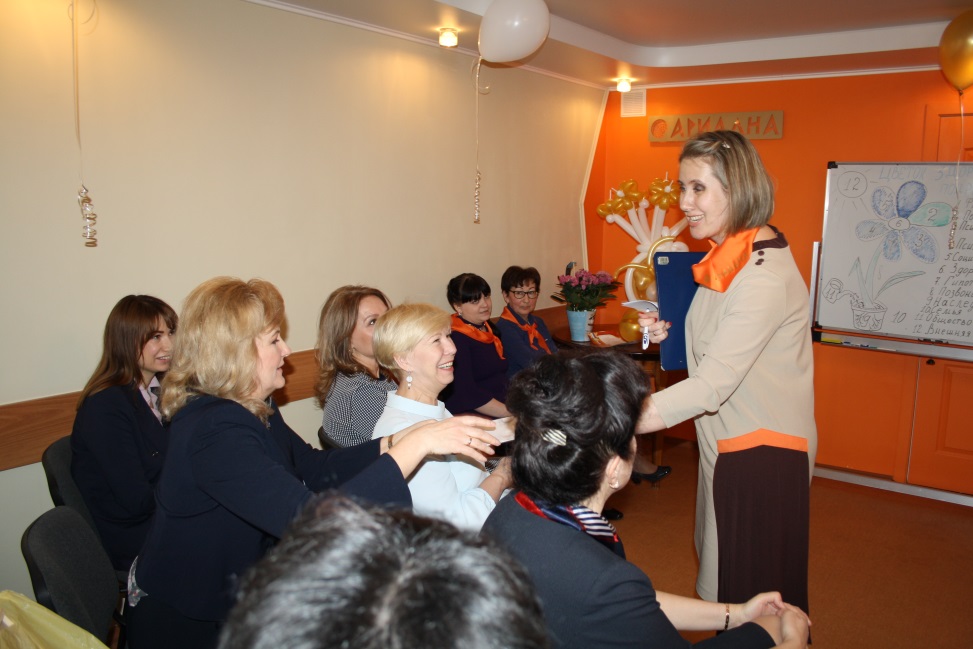 Руководители 
города, образования, здравоохранения, молодёжи, депутаты были в роли подростков…
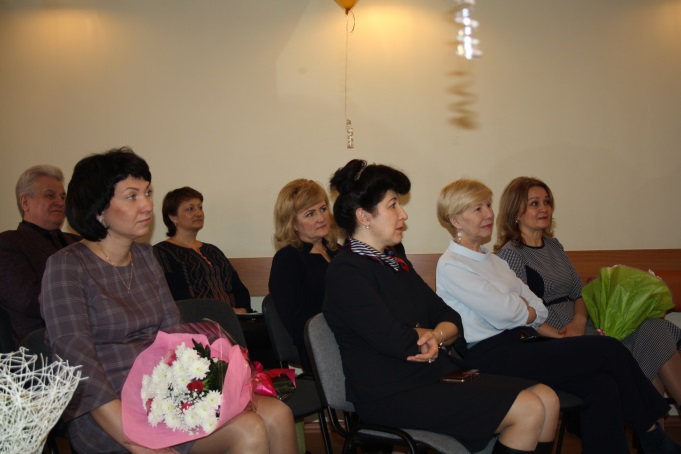 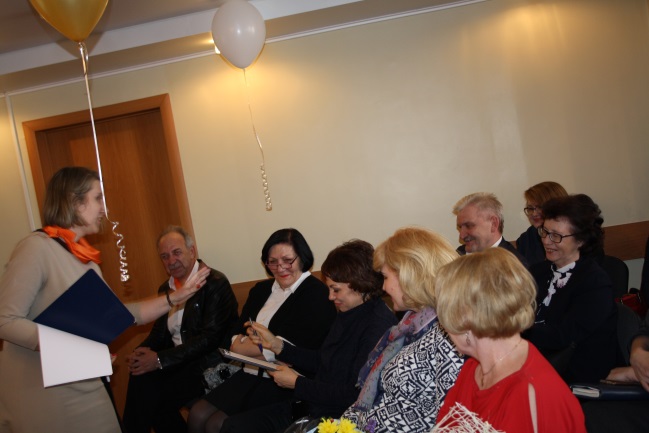 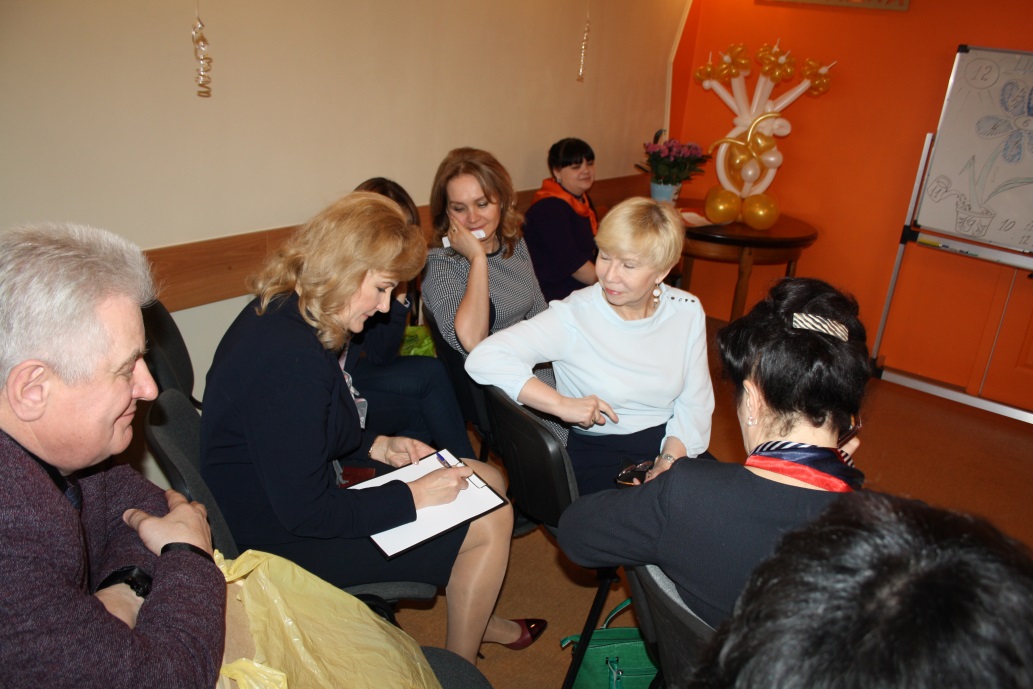 Городская научно – практическая конференция  старшеклассников «Приглашение в будущее - 3».
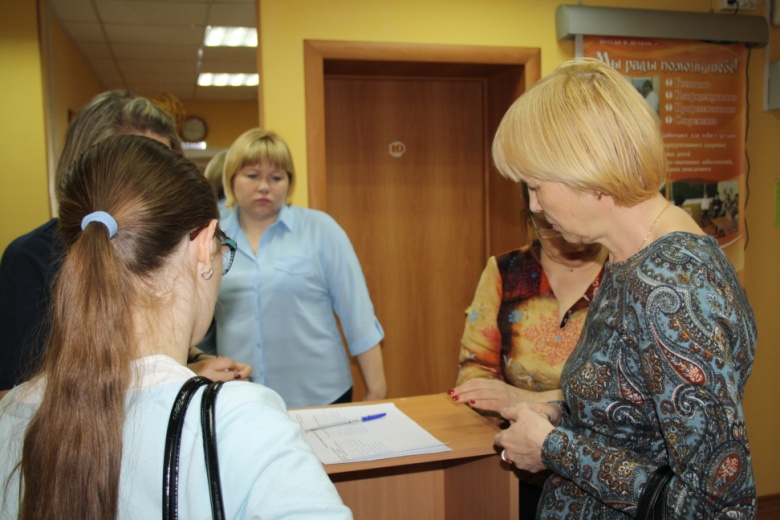 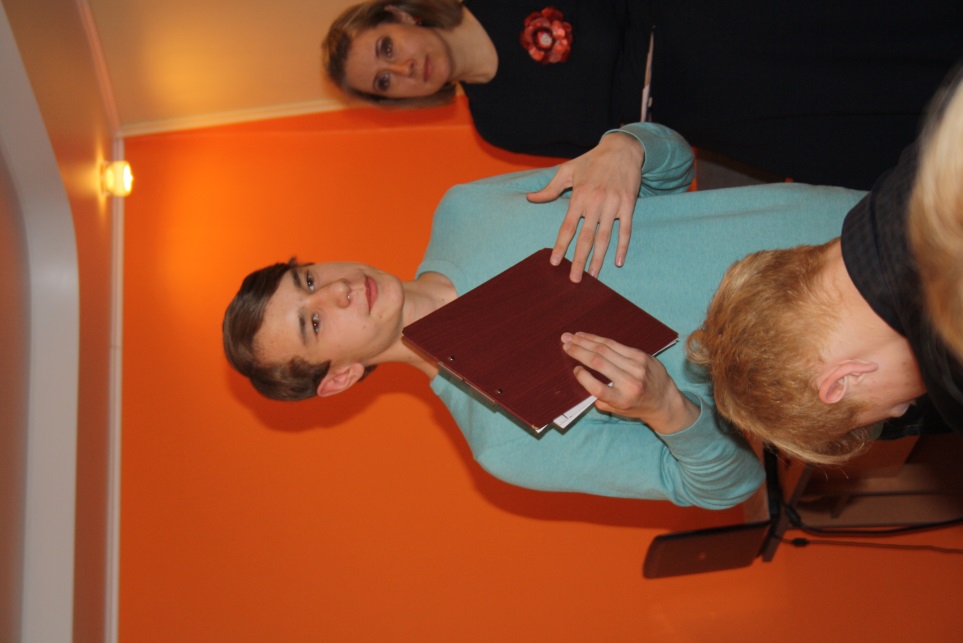 Регистрация
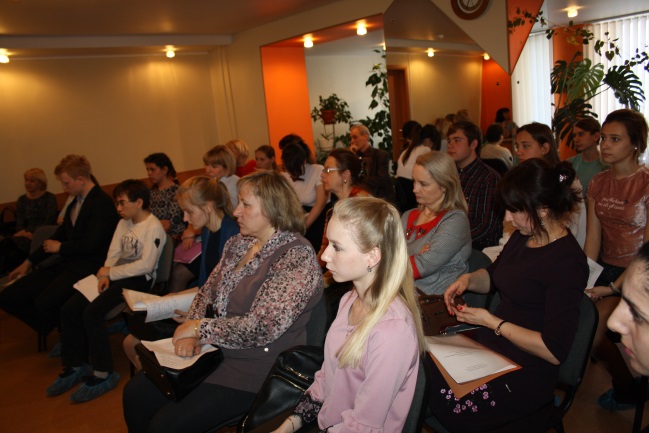 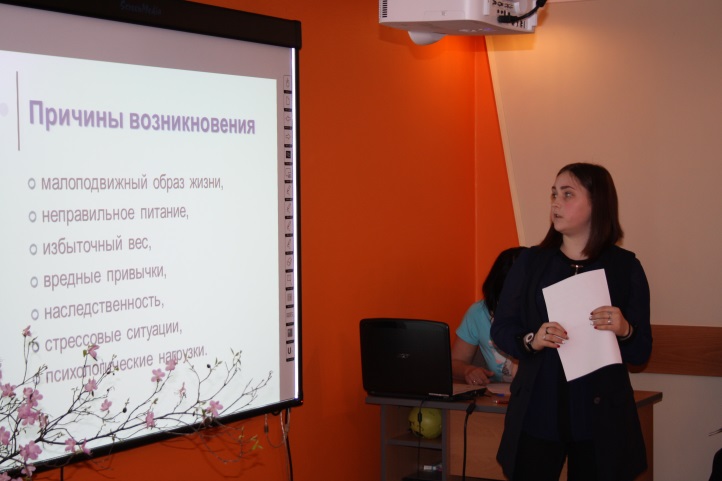 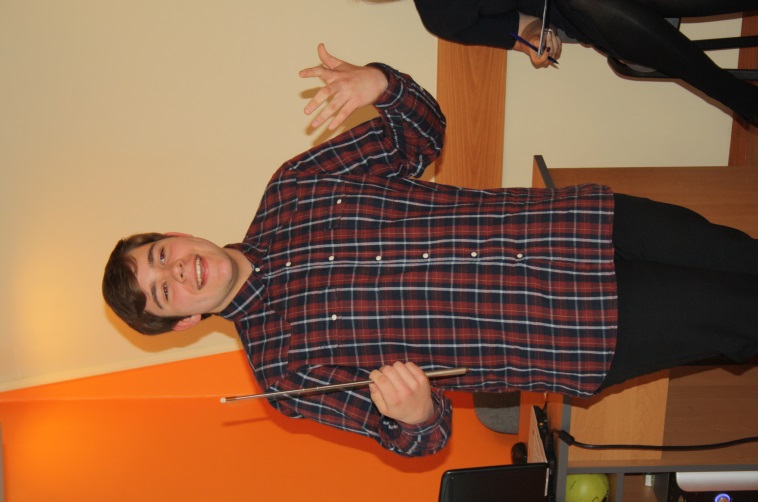 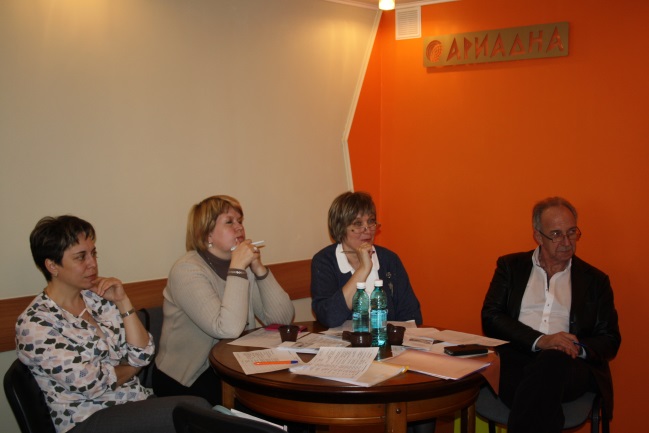 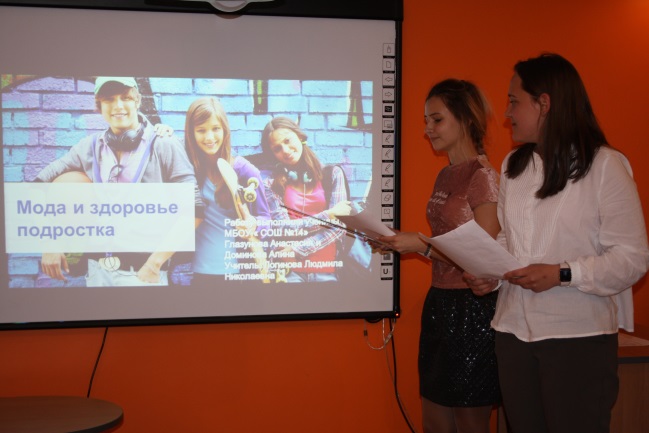 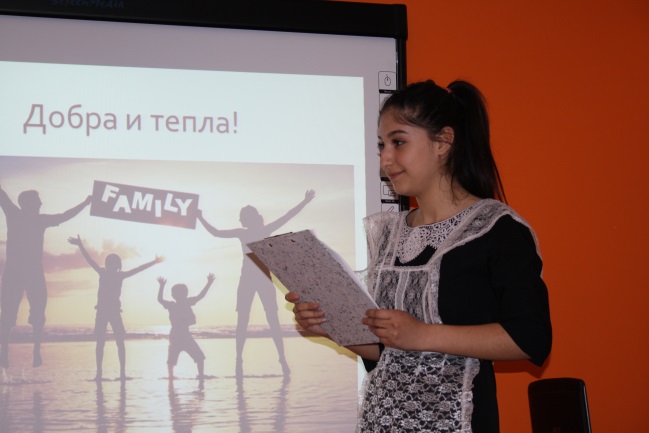 Жюри
Темы работ участников 2018:
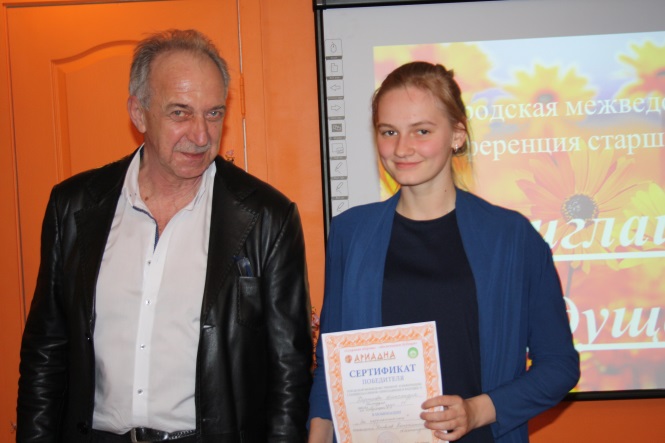 «Подросток и мода»
 «Скрытый потенциал мозга»     
 «Репродуктивное здоровье школьников»
 «Сон подростков»
«Взаимоотношения с отцами»
«Влияние электромагнитного излучения на репродуктивную систему»
«Сахарный диабет – не болезнь, а образ жизни»
«Секреты семейного счастья»
«Старшеклассники гимназии о репродуктивном здоровье»
«Особенности отношения подростков к подростковой преступности в школе»
«Туберкулез»
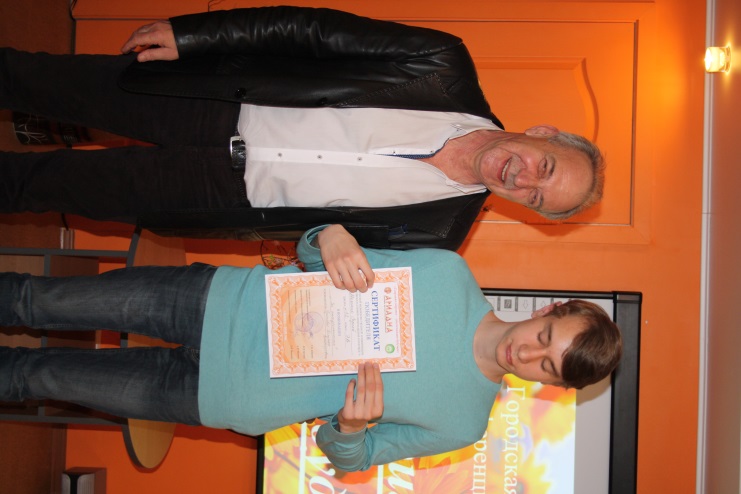 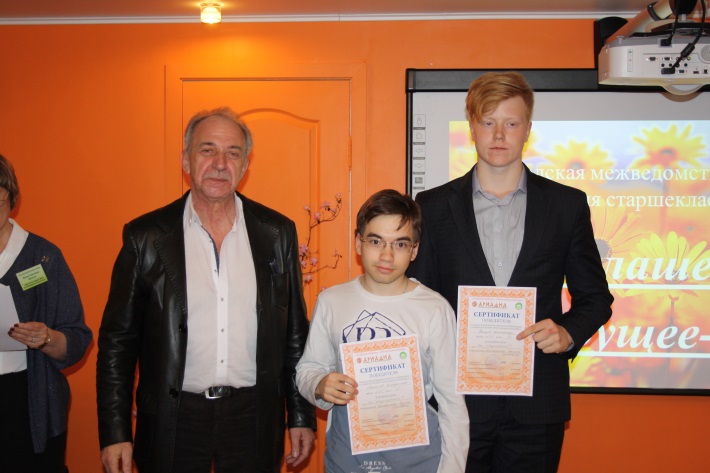 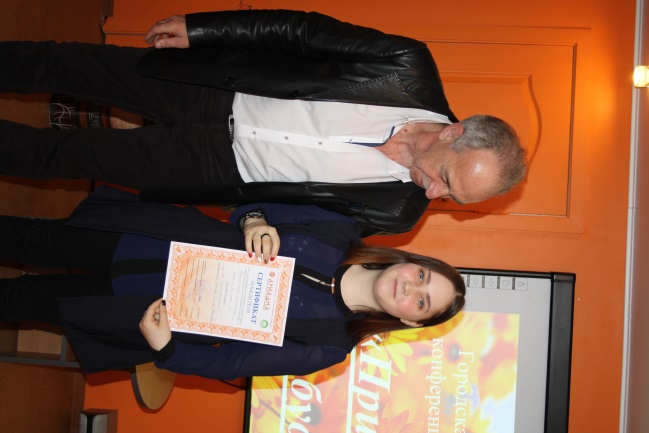 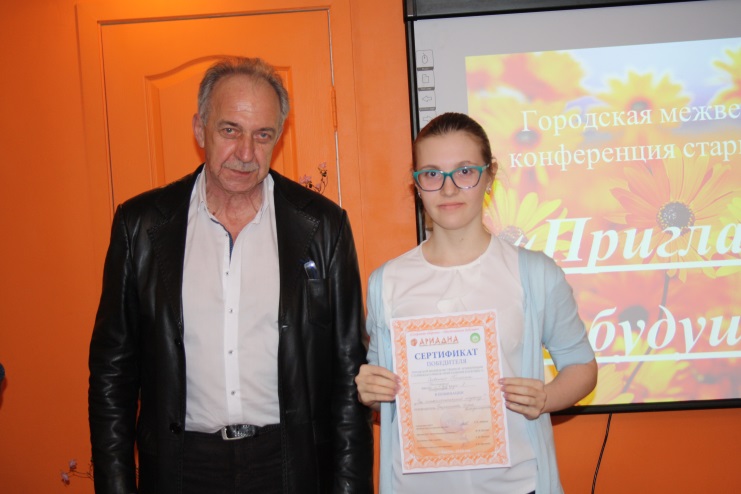 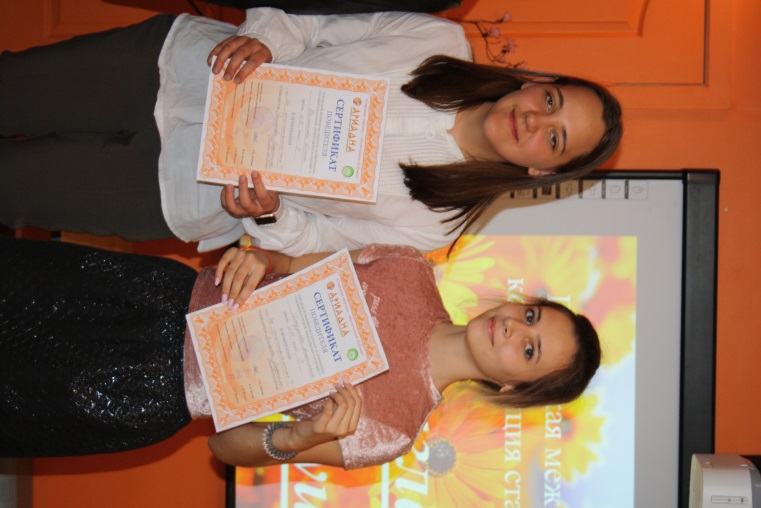 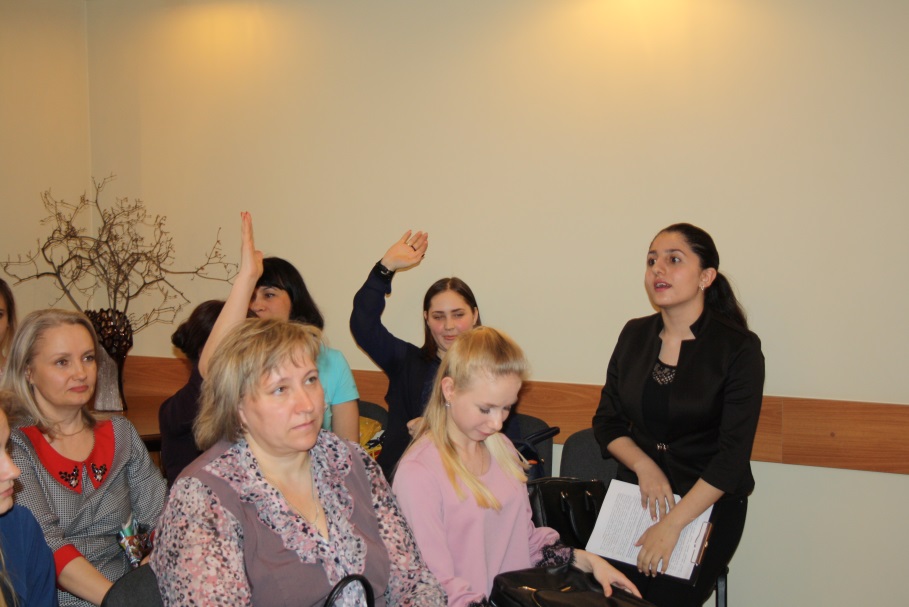 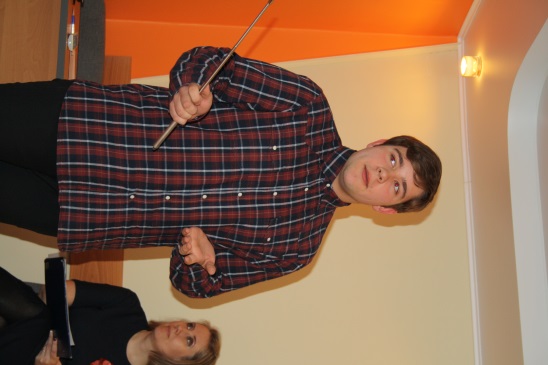 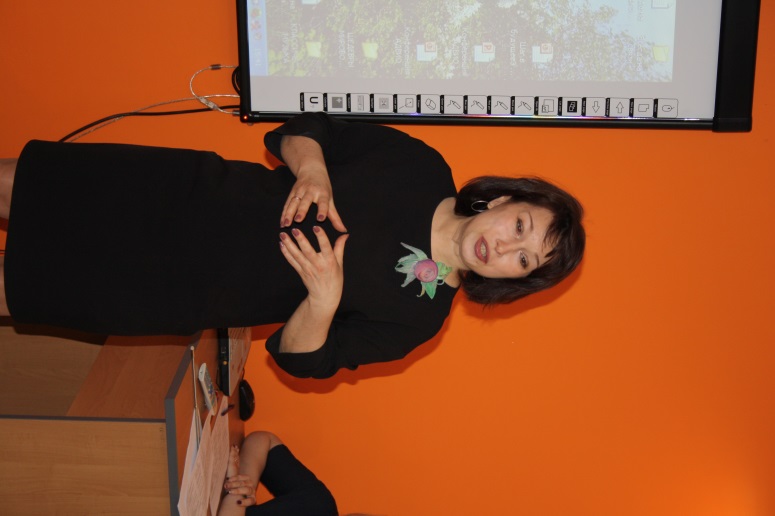 Реализация мероприятий  проекта 
«Приглашение в будущее»  - 
это   БУДУЩЕЕ  Здоровье, которое началось ещё ВЧЕРА, продолжается  СЕГОДНЯ  и будет определять ЗАВТРА.
это   БУДУЩЕЕ  Демографии города , региона, страны
это  БУДУЩАЯ  Профессия, связанная с медициной 
это ВОЗМОЖНОСТЬ открыто заявить, что важно и ценно  подросткам и подискутировать об этом со взрослыми в психологически комфортной обстановке
это ВОЗМОЖНОСТЬ посмотреть с разных точек зрения (взрослых и  подростков, учителей и учеников, родителей и детей) на один и тот же вопрос, на одну и ту же проблему.
это ВОЗМОЖНОСТЬ практики публичных выступлений и отстаивания  собственного мнения в дискуссии.
это ВОЗМОЖНОСТЬ пополнить своё портфолио.
это ВОЗМОЖНОСТЬ расширения границ информационного пространства в вопросах репродуктивного здоровья и здорового образа жизни.
это ВОЗМОЖНОСТЬ реализации волонтёрства.
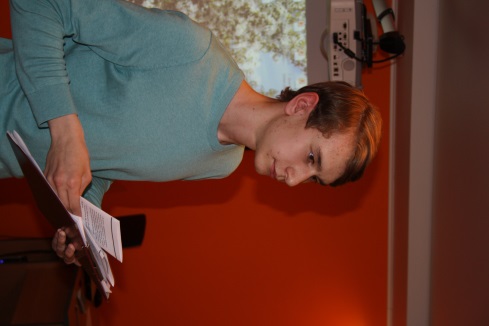 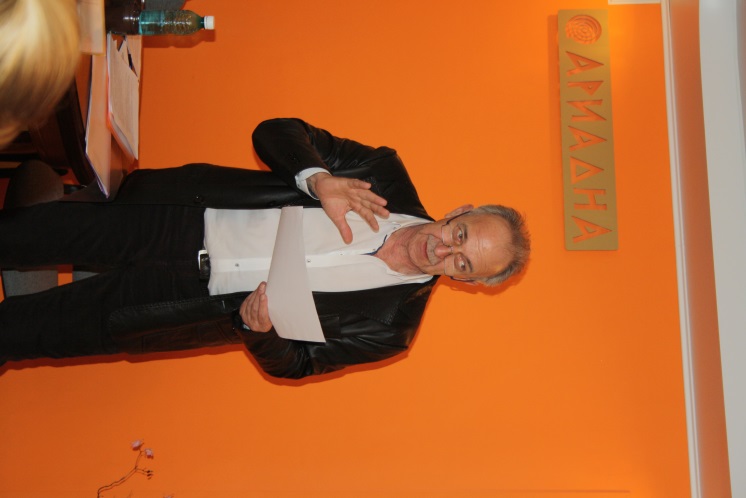 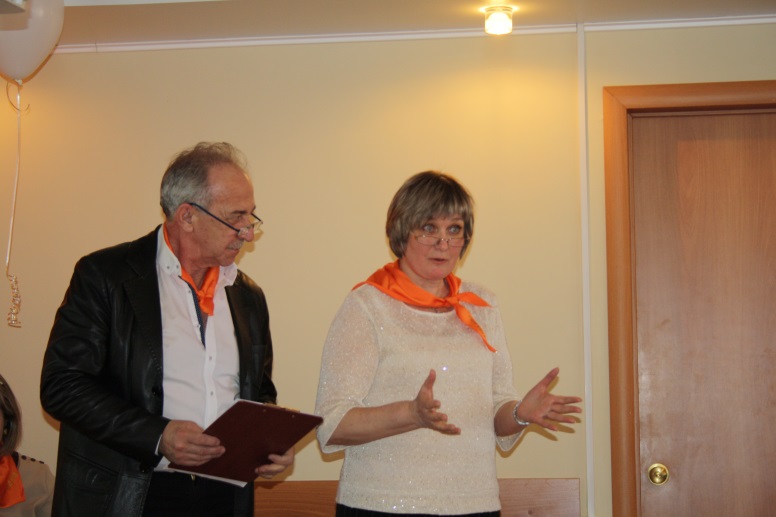 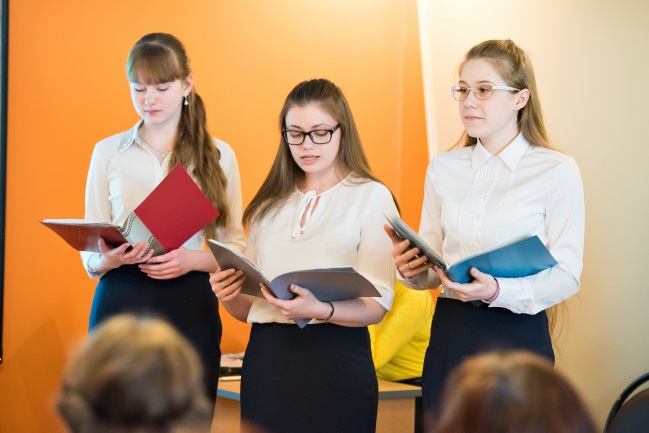 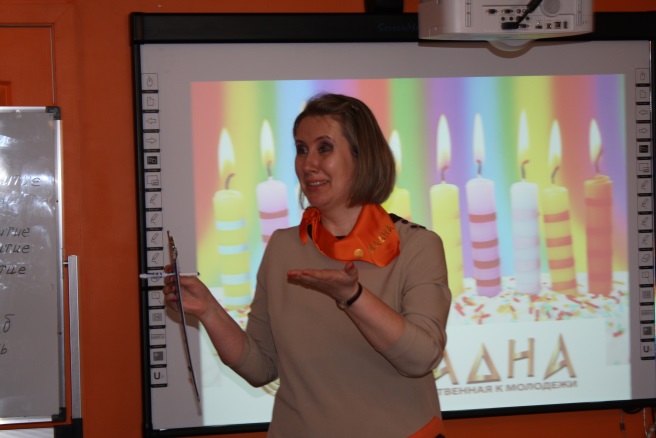 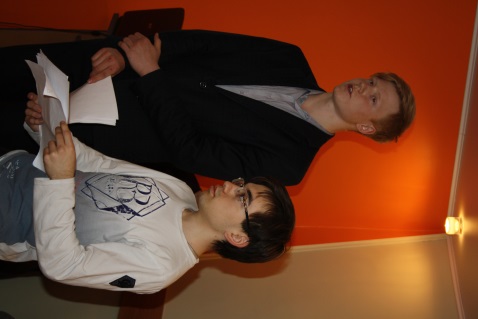 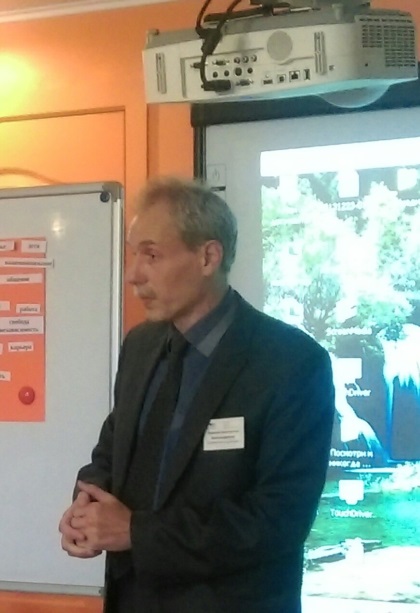 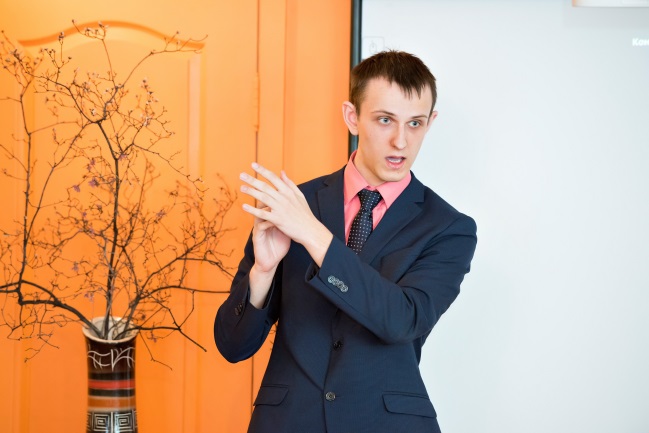